Idaho Labor Market Information
Idaho Labor Market Information
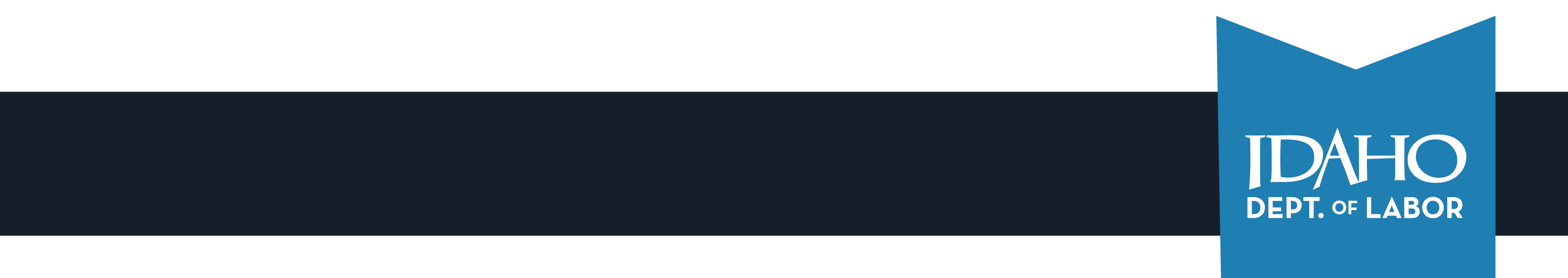 Presenter, Title
Presenter 2, Title or Date
Fall 2021 DHR Forum
Oct 20, 2021
Total Nonfarm JobsChange from Feb. 2020 to Aug. 2021
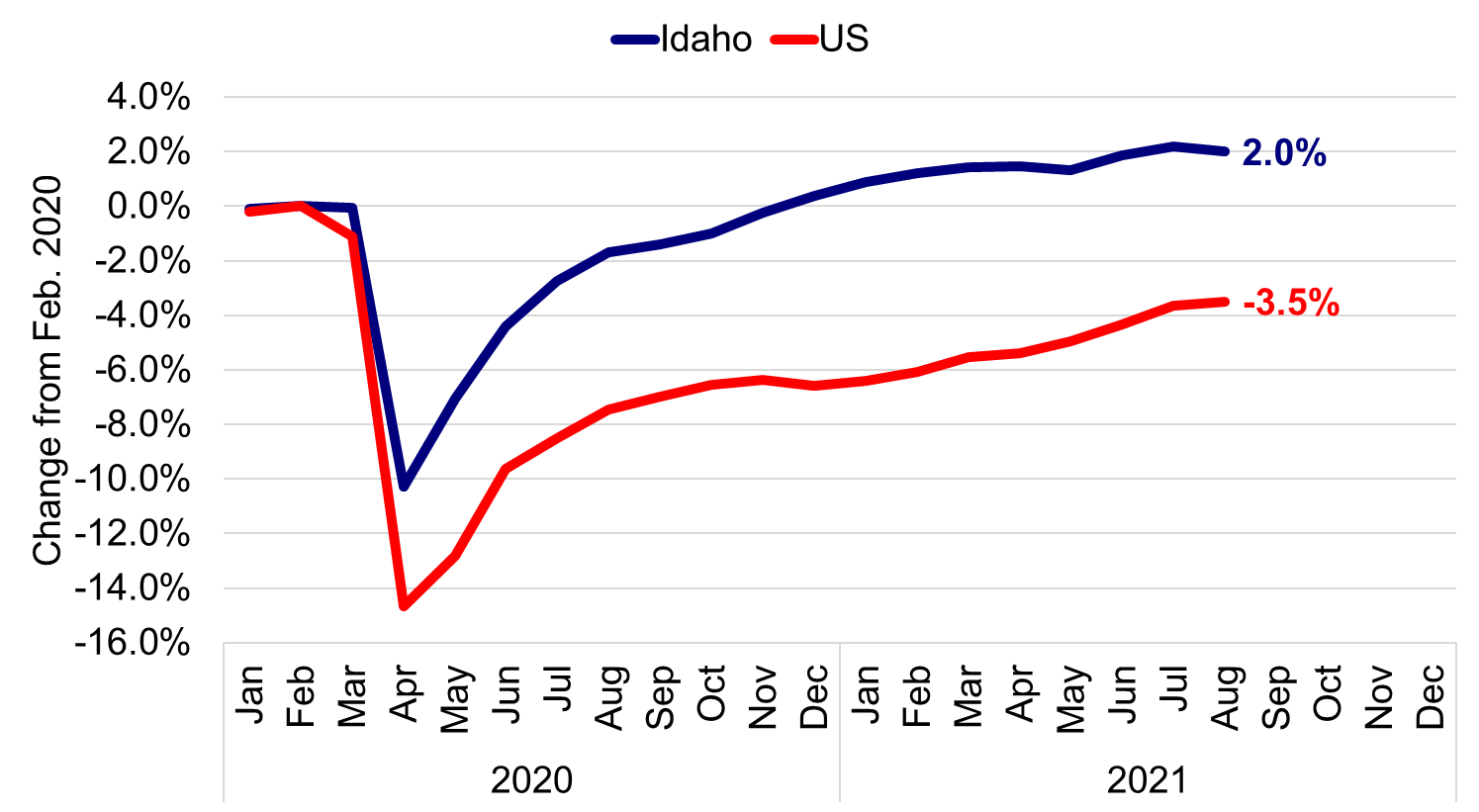 Source: Idaho Department of Labor
Unemployment RateJan. 2019 to Aug. 2021
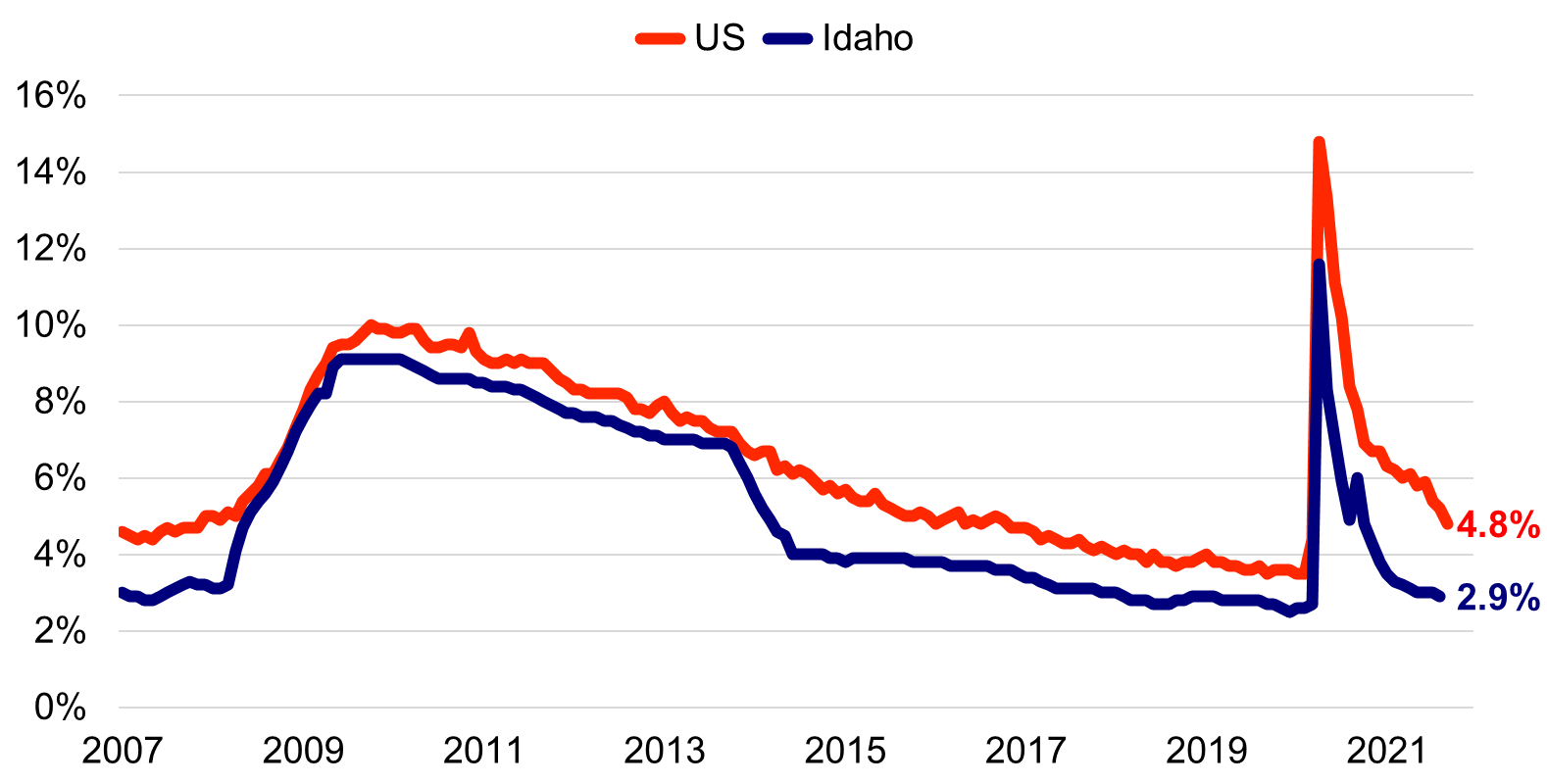 Source: Idaho Department of Labor
Idaho Unemployment RatesCompared with Annual averages: 1978 to 2020, 2015 to Aug 2021
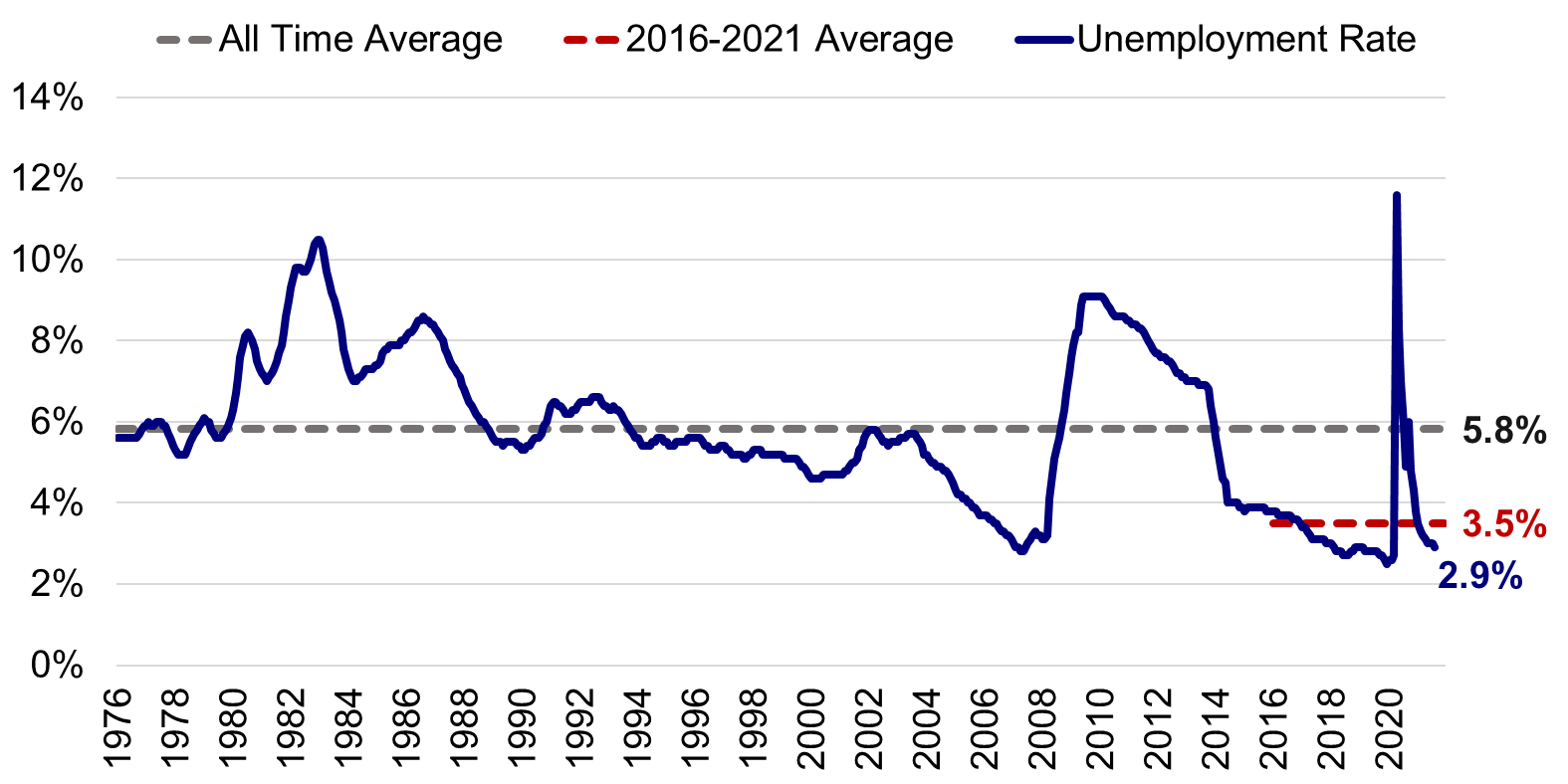 Source: Idaho Department of Labor
Job Openings, Hires, and SeparationsNation, Oct. 2019 to Aug. 2021
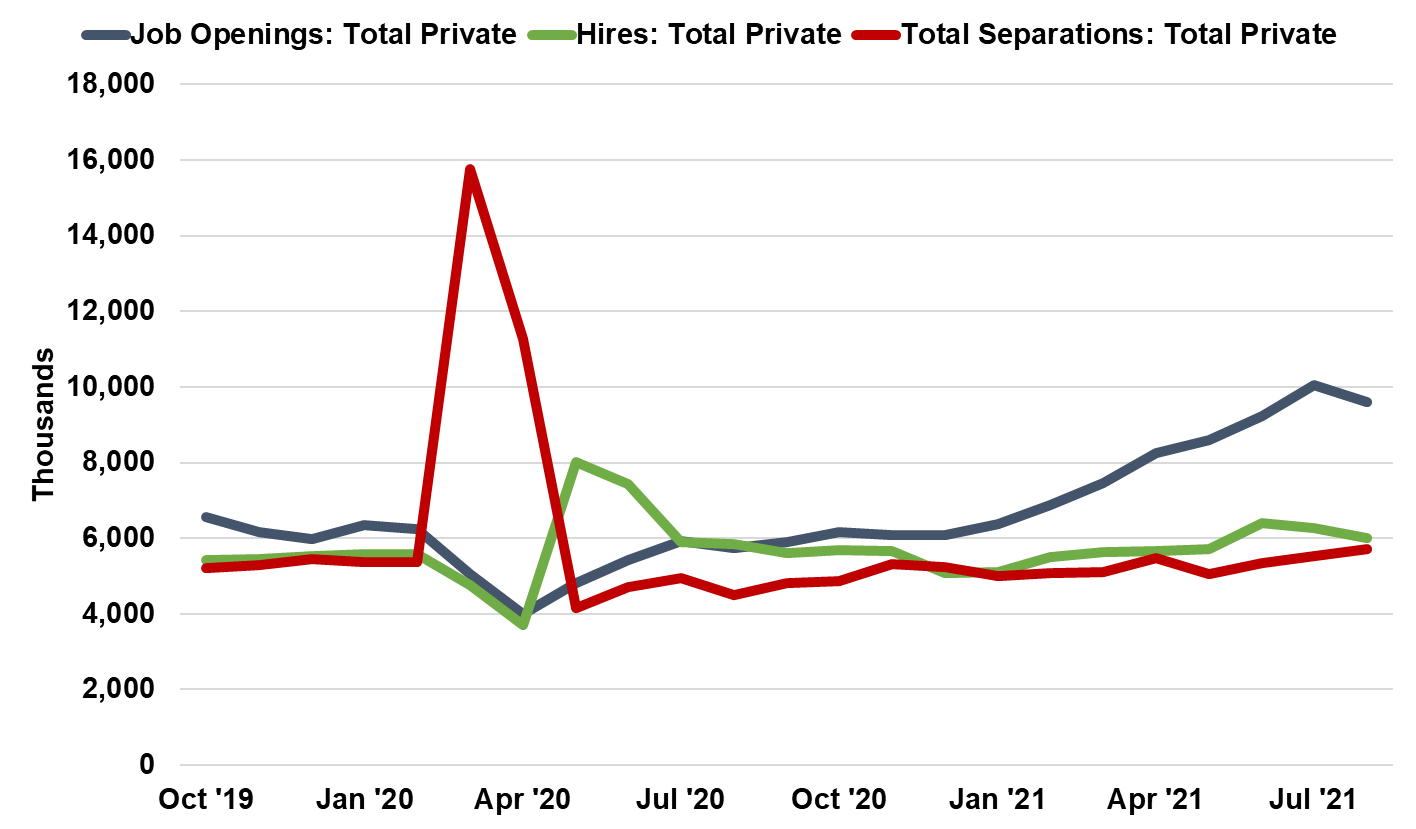 Source: Idaho Department of Labor, Bureau of Labor Statistics
Idaho Job Openings and Unemployed ComparedJan. 2019 to Aug. 2021
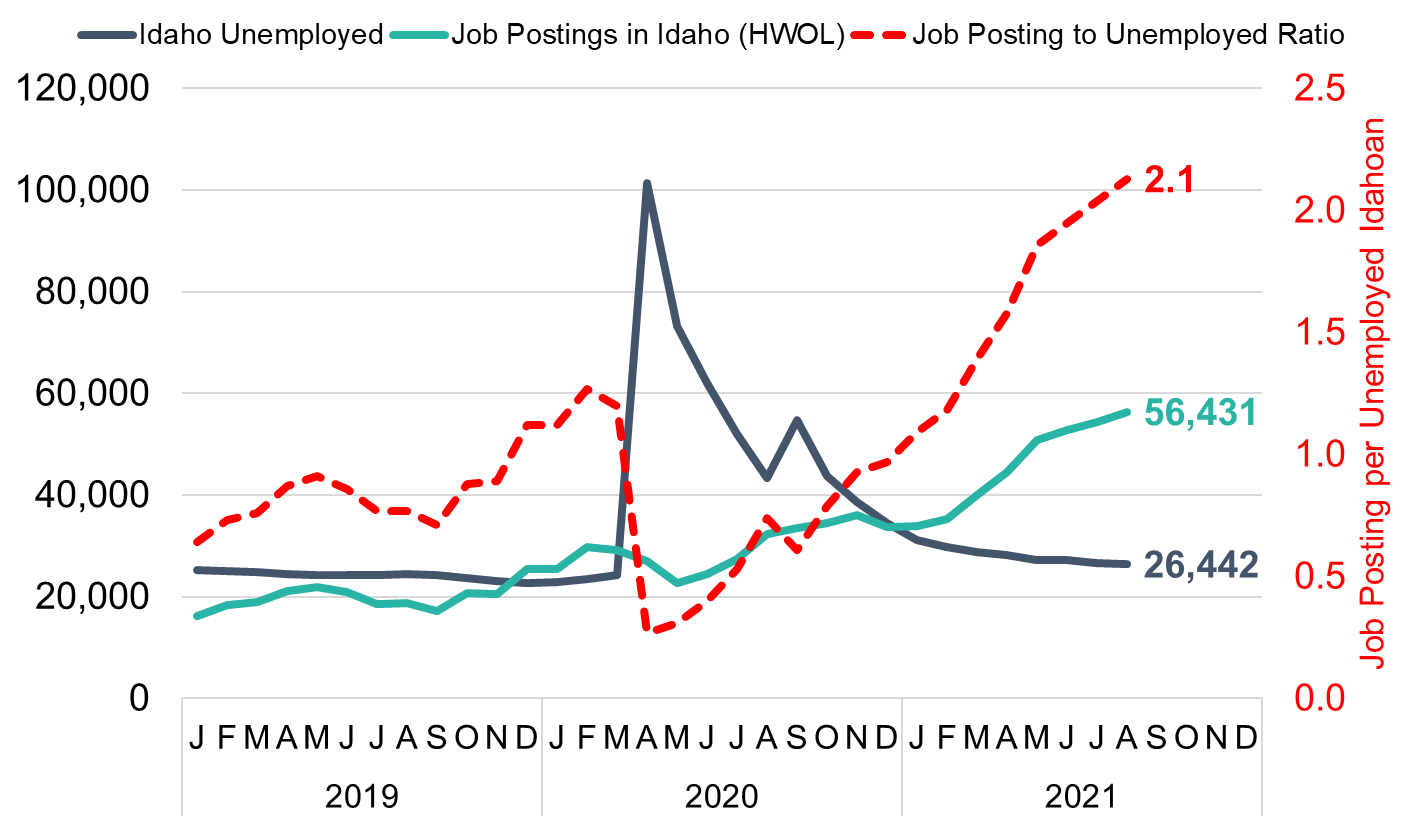 Source: Idaho Department of Labor, Bureau of Labor Statistics
Labor Force Participation RateChange from Jan.1976 to Aug. 2021
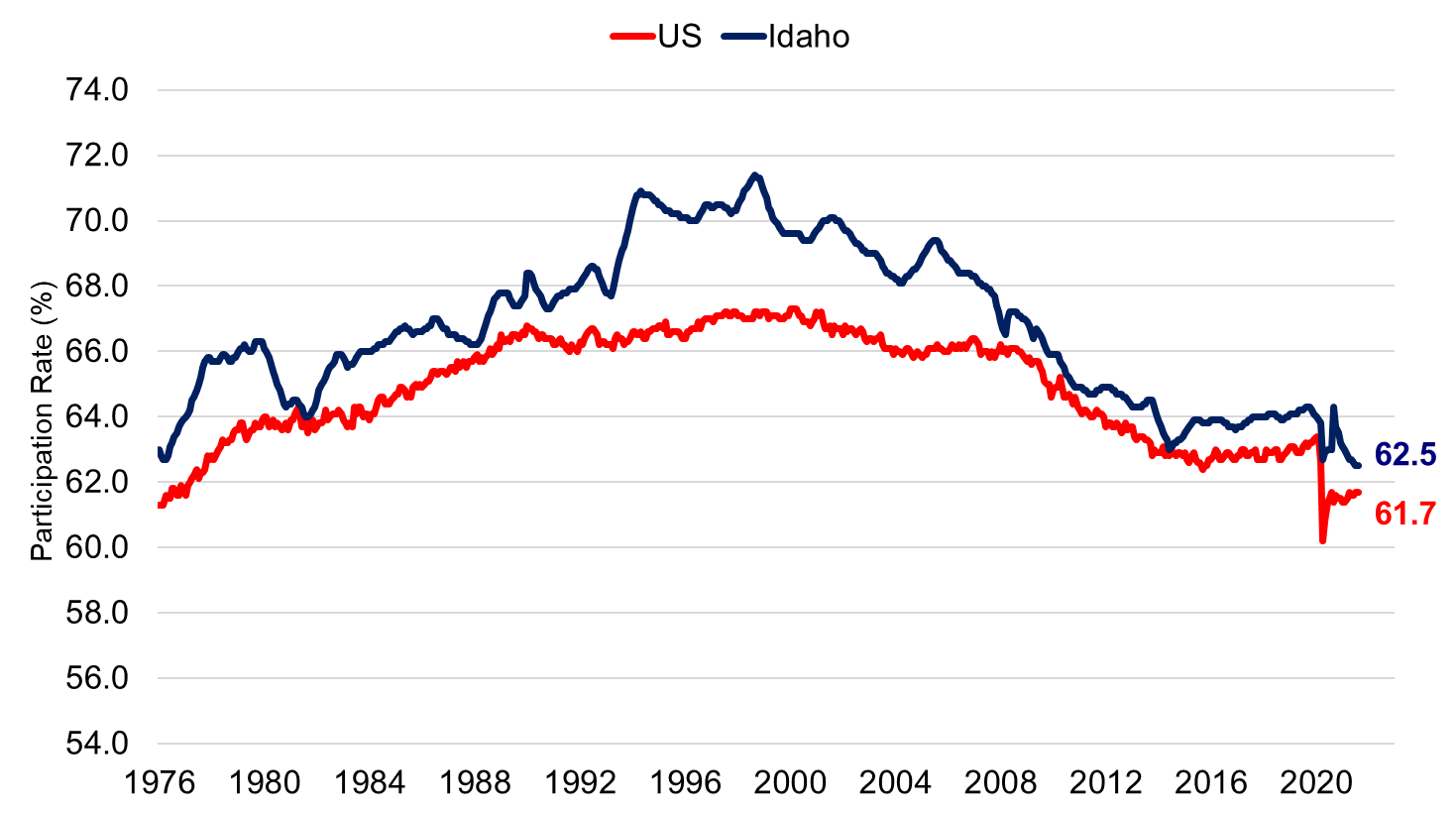 Source: Idaho Department of Labor
The Labor Force
■ Civilian Population ■ Labor Force ■ Employment
Source: Idaho Department of Labor
Percent of Covered Workers in Idahoby Age, 1994 - 2019
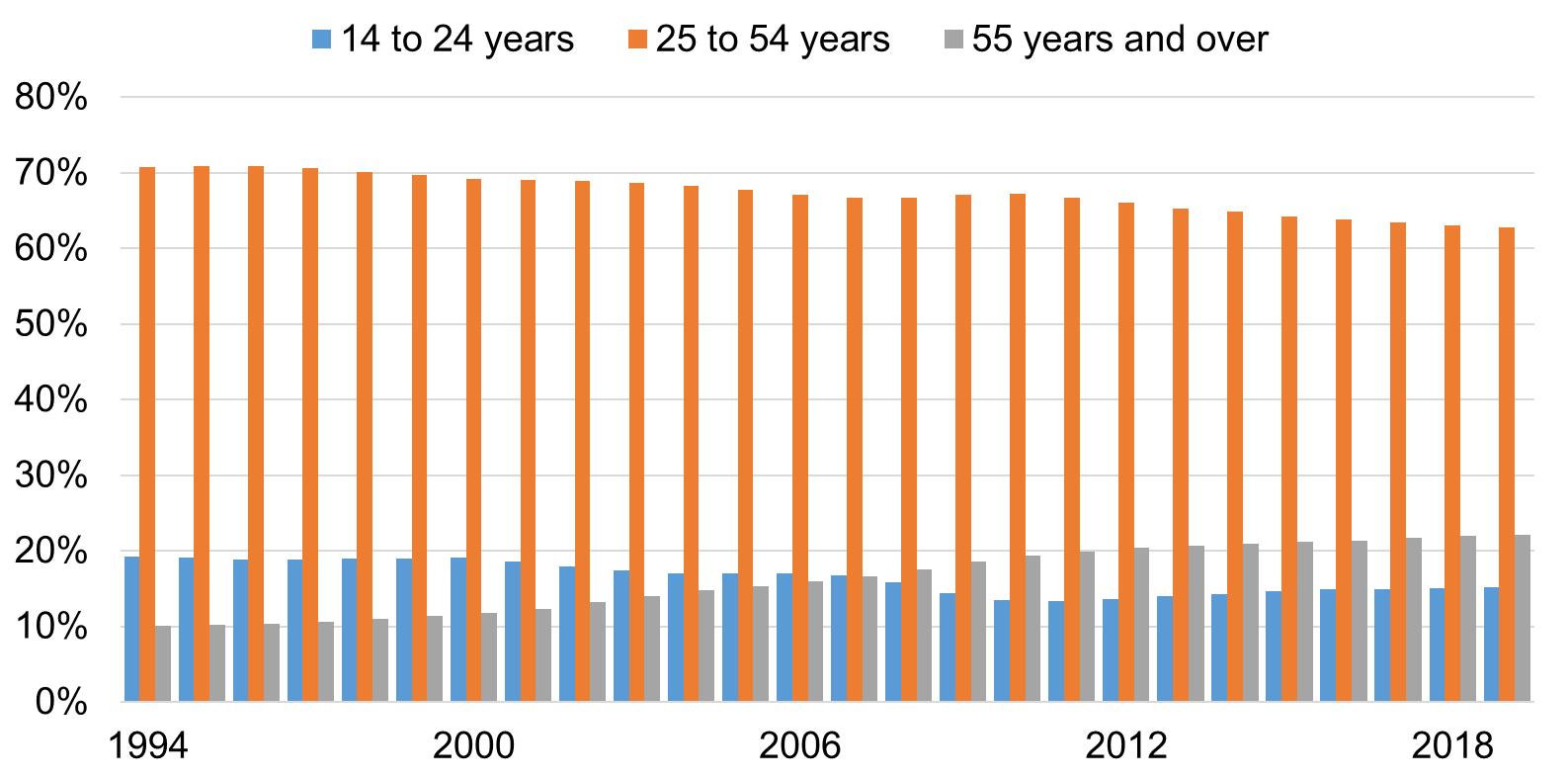 Source: Idaho Department of Labor
Wage Growth is AcceleratingAnnual Growth of Average Weekly Wages
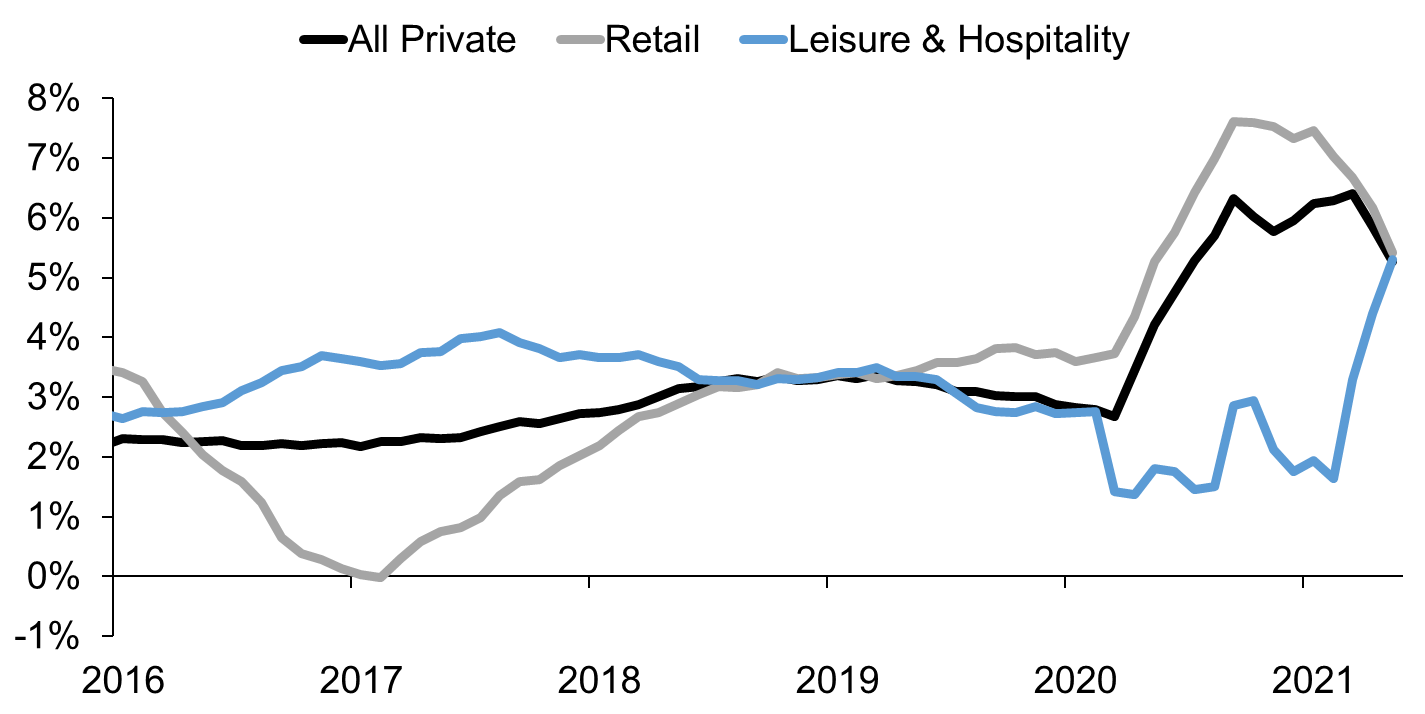 Source: US Bureau of Labor Statistics
Wage Growth for Lower Wage WorkersAnnual Change in Hourly Wage by Percentile
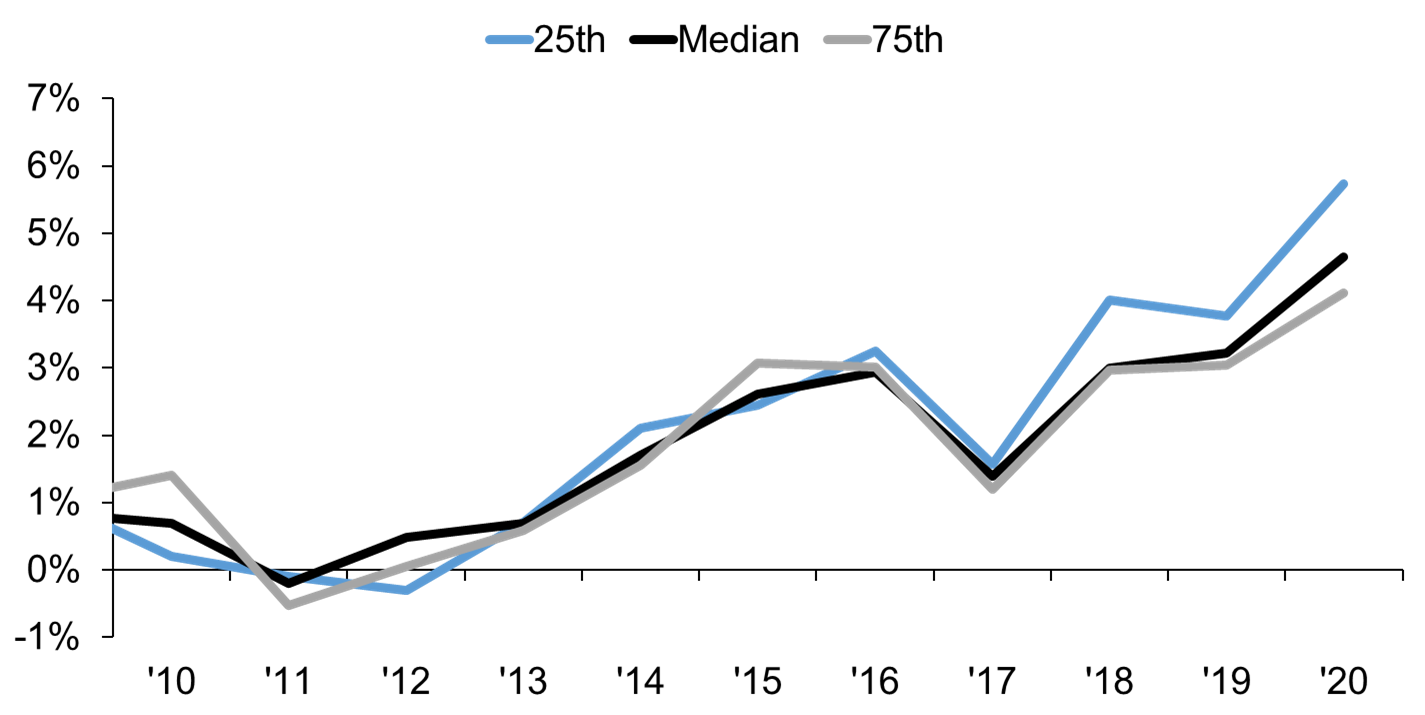 Source: Idaho Department of Labor
Idaho Home ValuesAnnual Appreciation by Month to most recent, Aug 2021
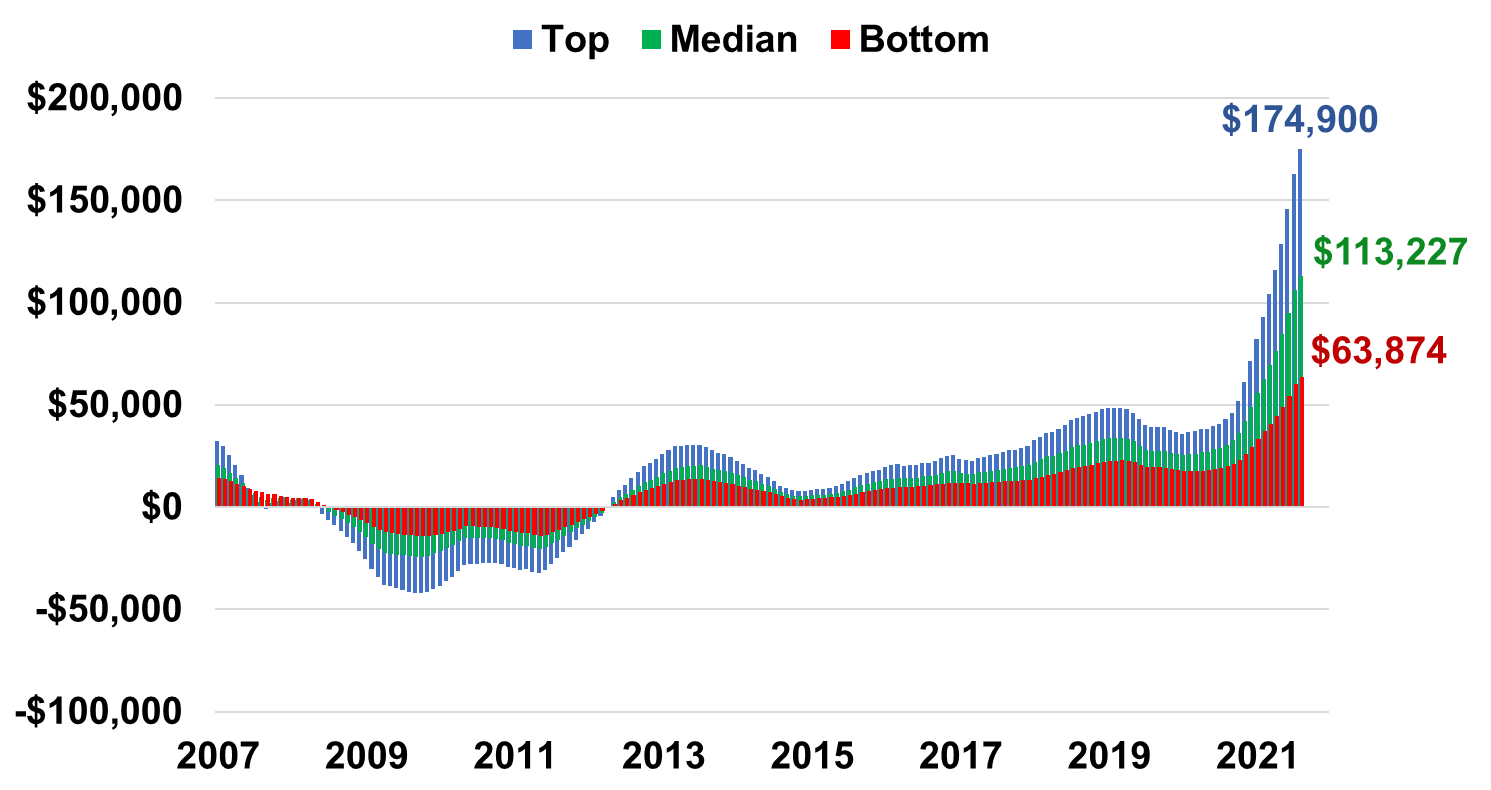 Source: Idaho Department of Labor, Zillow
The Population Outlook
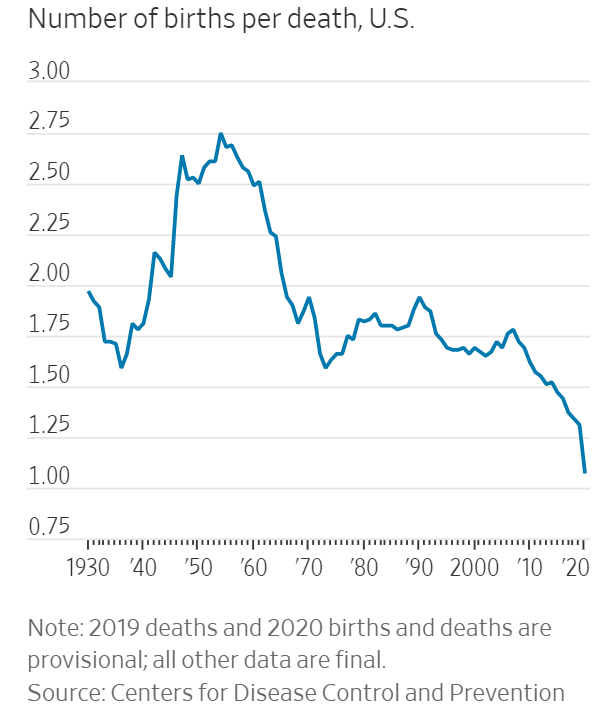 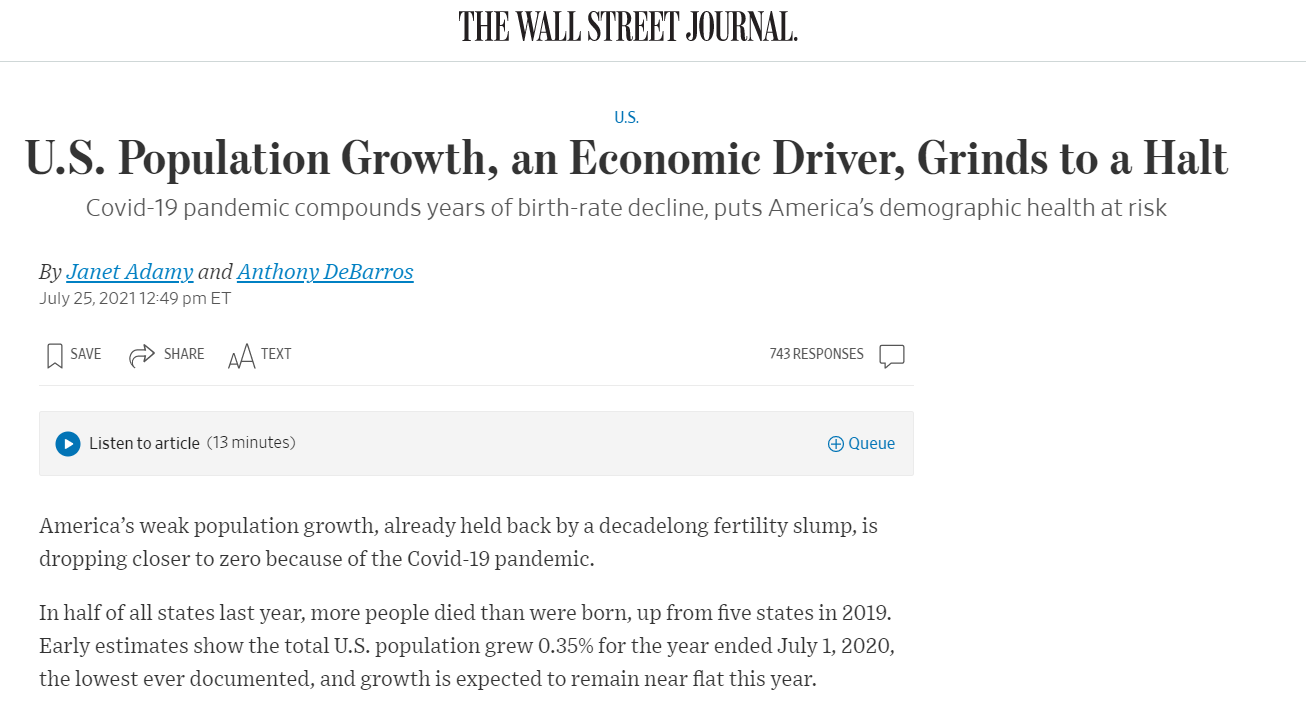 Source: Wall Street Journal
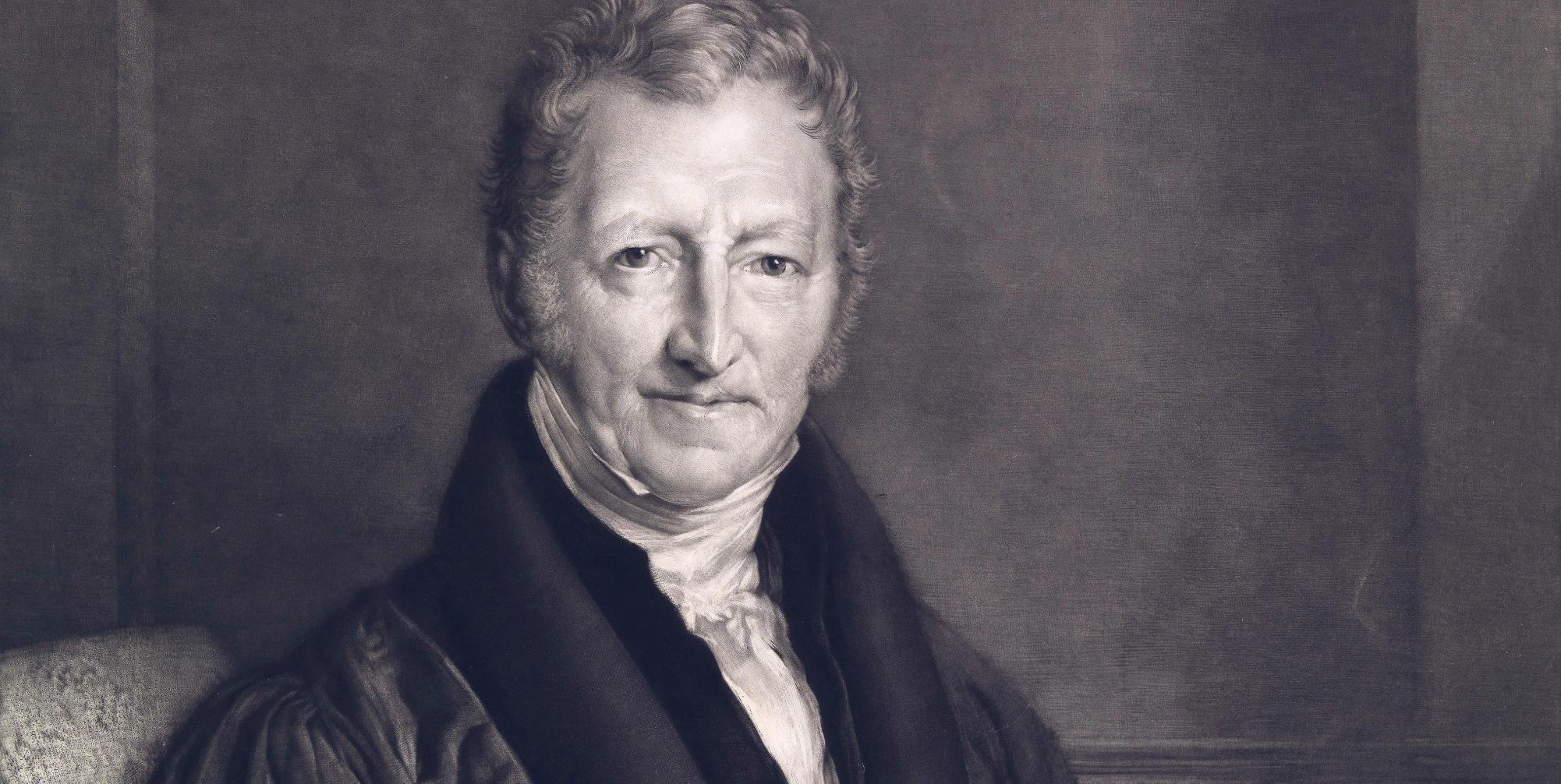 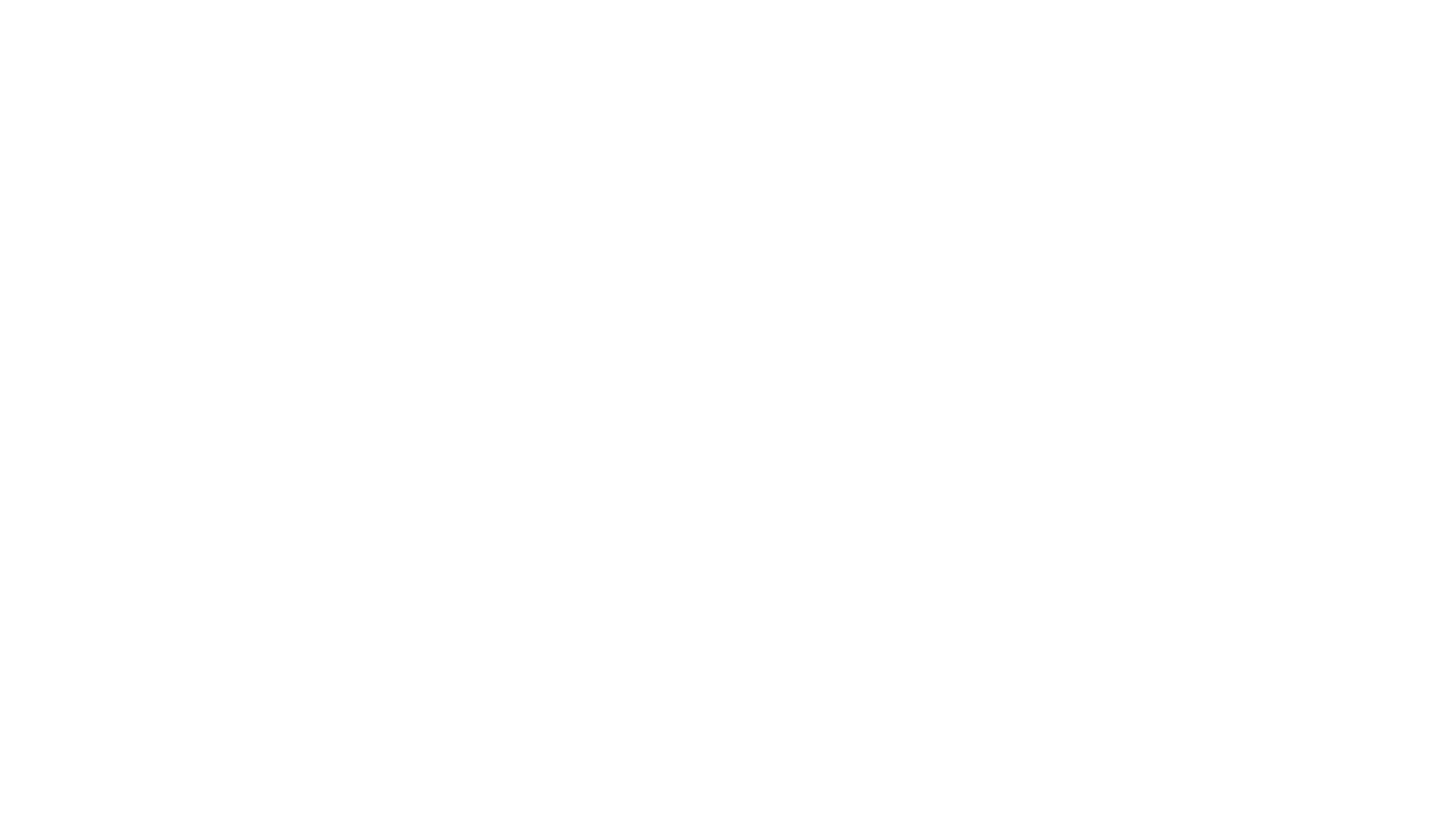 Reverend Thomas Robert Malthus, 1766 - 1834
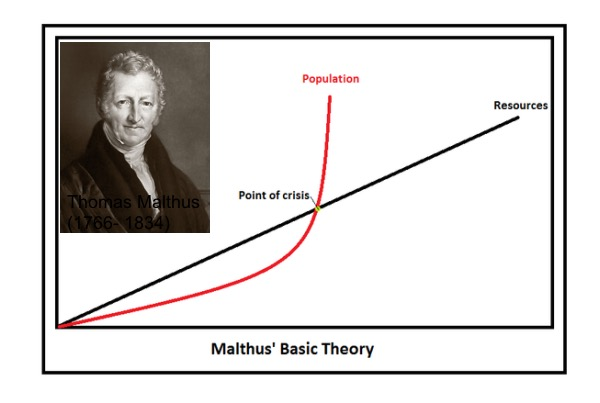 Thank you.Craig ShaulResearch Analyst, Supervisorcraig.shaul@labor.Idaho.govLabor Market Data and Economist Contacts:lmi.idaho.gov/region
Idaho Home Values2010 to most recent, Aug. 2021
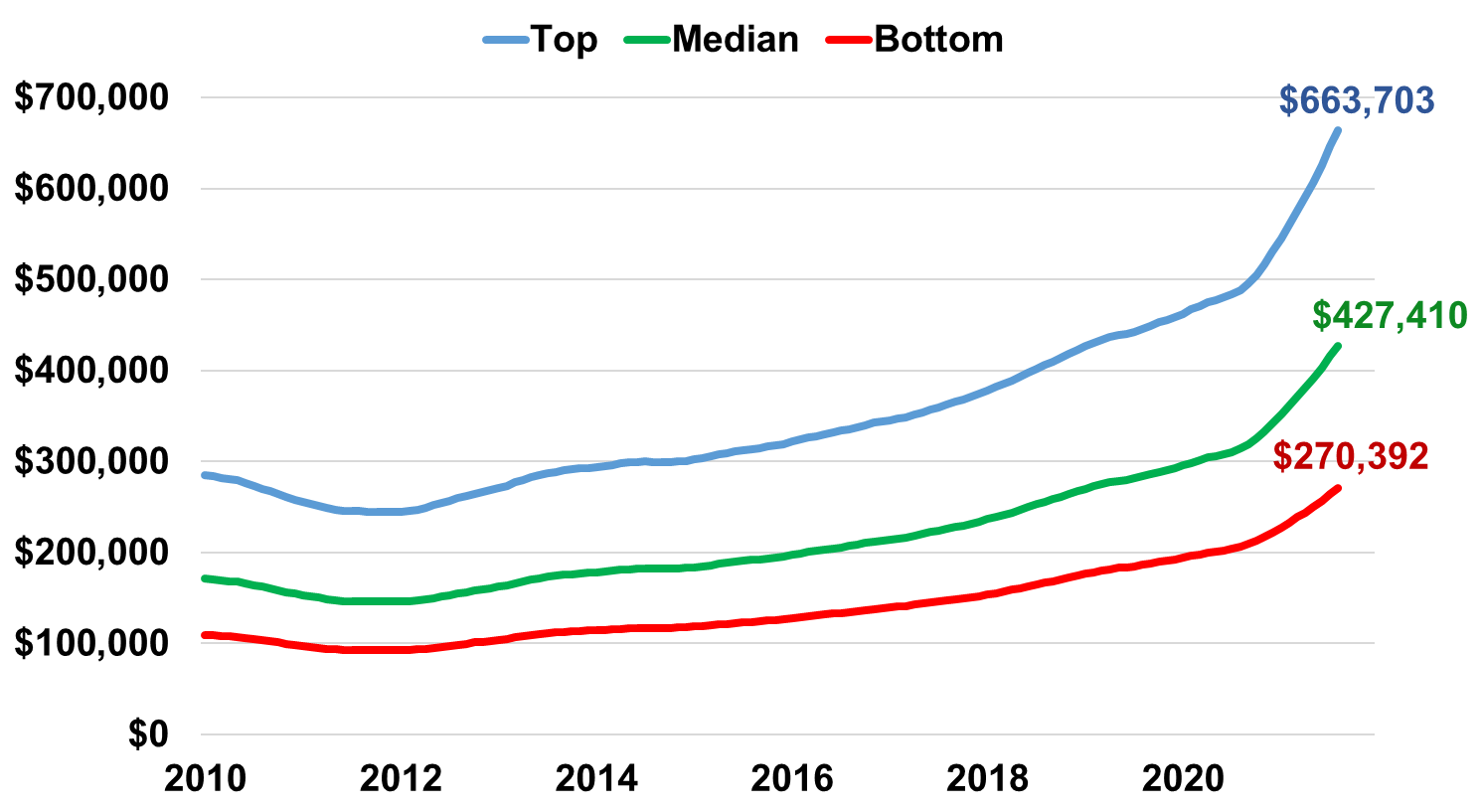 Source: Idaho Department of Labor, Zillow